Presented by Jane Doe
Cute Notebook Journal
Lorem ipsum dolor sit amet, consectetur adipiscing elit, sed do eiusmod tempor incididunt ut labore et dolore magna aliqua.
How to Use This Presentation
Google Slides
PowerPoint
Canva
Click on the "Google Slides" button below this presentation preview. Make sure to sign in to your Google account. Click on "Make a copy." Start editing your presentation.
Alternative: Click on the "Share" button on the top right corner in Canva and click on "More" at the bottom of the menu. Enter "Google Drive" in the search bar and click on the GDrive icon to add this design as a Google slide in your GDrive.
Click on the "PowerPoint" button below this presentation preview. Start editing your presentation.
Alternative: From Canva template file, Click on the "Share" button on the top right corner in Canva and click on "More" at the bottom of the menu. Enter "PowerPoint" in the search bar and click on the PowerPoint icon to download.
Click on the "Canva" button under this presentation preview. Start editing your presentation. You need to sign in to your Canva account.
Table Of Contents
01
02
03
Introduction
Our Products
About Us
Elaborate on what
you want to discuss.
Elaborate on what
you want to discuss.
Elaborate on what
you want to discuss.
01
Introduction
Lorem ipsum dolor sit amet, consectetur adipiscing elit, sed do eiusmod tempor incididunt ut labore et dolore magna aliqua.
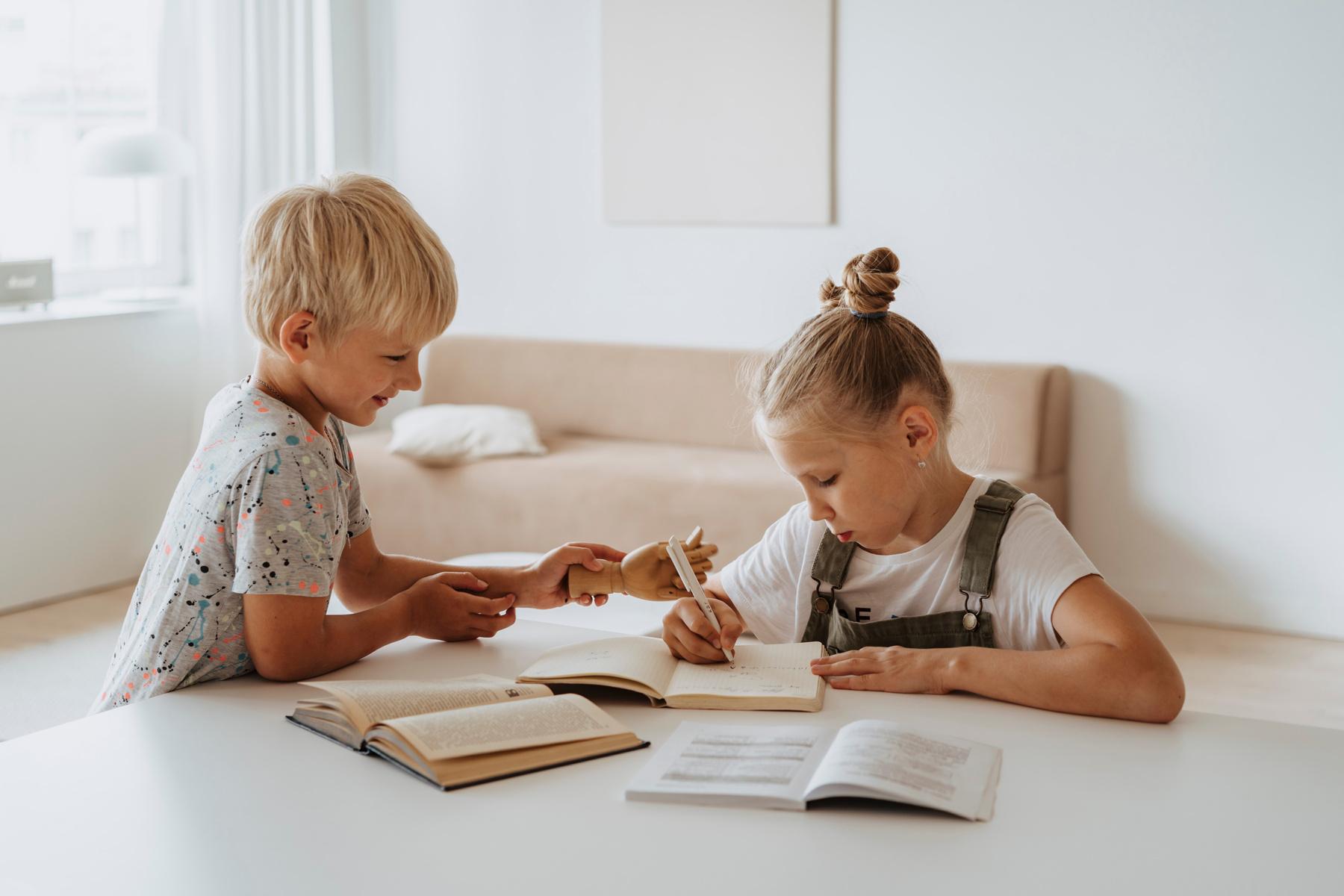 Welcome To Presentation
01
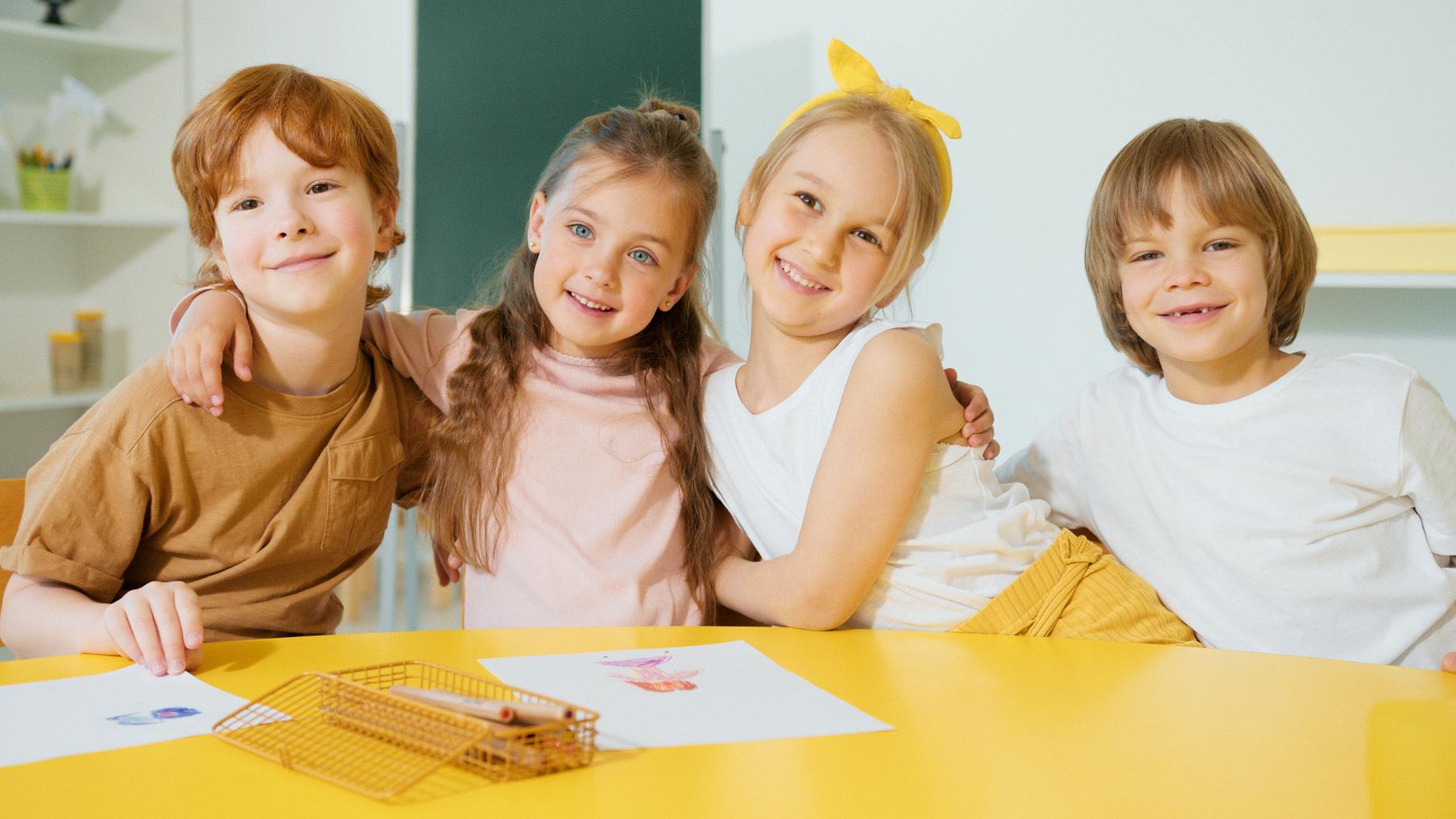 Hey there, I'm Rain, and I'm bursting with brilliant ideas that I can't wait to share with you! Don't forget to follow me at @reallygreatsite for a glimpse into my imaginative world.
My joURNAL
01
What we do?
Briefly elaborate on
what you want to discuss.
Who we are?
Briefly elaborate on
what you want to discuss.
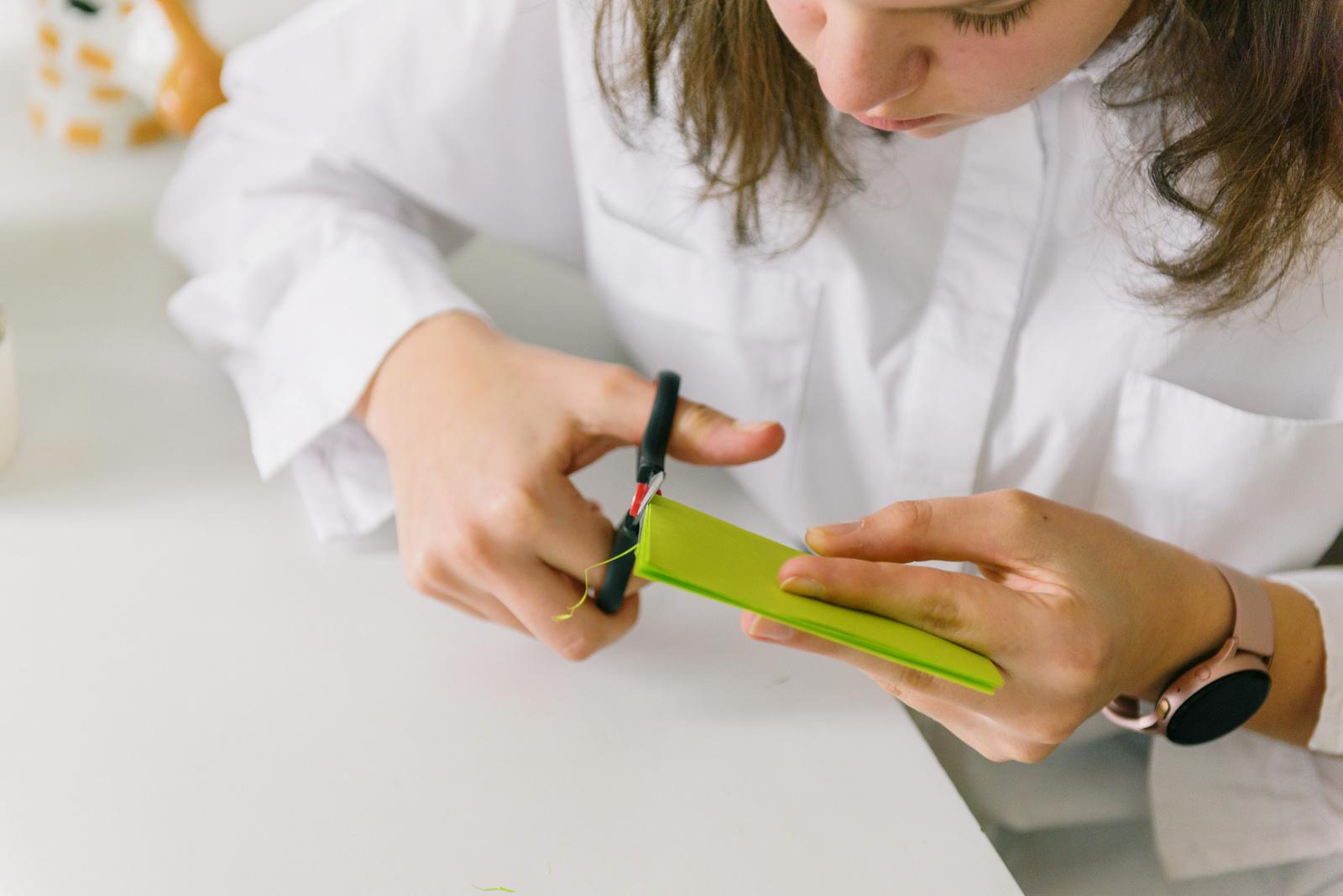 Quote of
the month
01
Write an original statement or inspiring quote
Include a credit, citation, or supporting message
Add a Timeline Page
01
2023
2021
Add a main point
2022
Briefly elaborate on
the topic you want
to discuss.
Add a main point
Briefly elaborate on
the topic you want
to discuss.
Add a main point
Briefly elaborate on
the topic you want
to discuss.
02
My Journal
Lorem ipsum dolor sit amet, consectetur adipiscing elit, sed do eiusmod tempor incididunt ut labore et dolore magna aliqua.
01
My Thoughts & Ideas
01
02
03
Lorem ipsum dolor sit amet, consectetur adipiscing elit.
02
Lorem ipsum dolor sit amet, consectetur adipiscing elit.
Lorem ipsum dolor sit amet, consectetur adipiscing elit.
Lorem ipsum dolor sit amet, consectetur adipiscing elit.
NOTES
Lorem ipsum dolor sit amet, consectetur adipiscing elit, sed do eiusmod tempor incididunt ut labore et dolore magna aliqua.
wrITE A MAIN toPIC
mON
Tue
Wed
Thu
Fri
Sat
Sun
Write down your task
02
Write down your task
Task Category 1
Task Category 2
Write down your task
Write down your task
Write about your task
Write about your task
Write down your task
Write about your task
Write about your task
Write down your task
Write about your task
Write about your task
Write down your task
Write about your task
Write about your task
Write about your task
Write about your task
Our Project
01
02
03
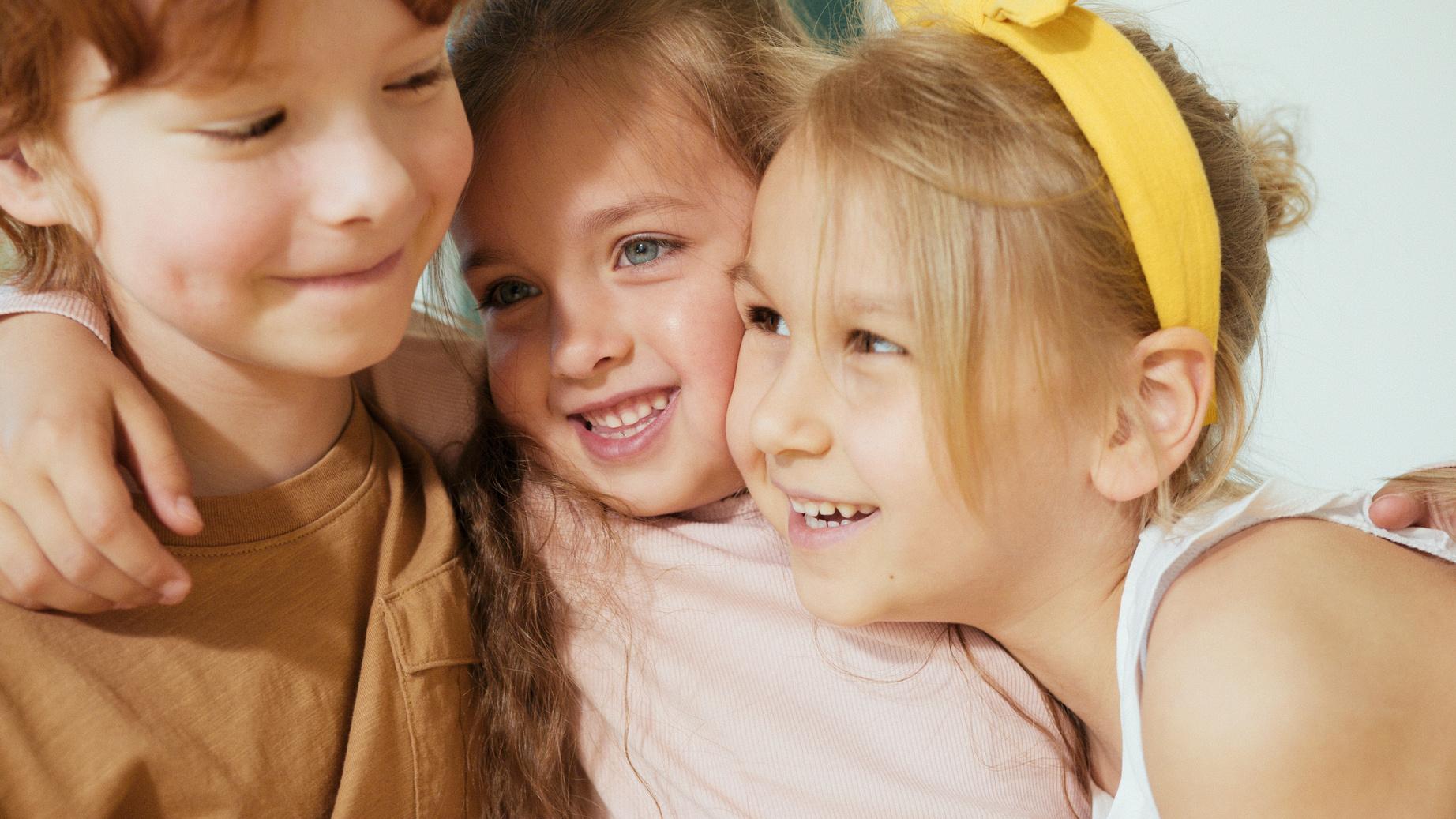 Lorem ipsum dolor sit amet, consectetur adipiscing elit.
02
Lorem ipsum dolor sit amet, consectetur adipiscing elit.
Lorem ipsum dolor sit amet, consectetur adipiscing elit.
Presentations are communication tools that can be used as demonstrations, lectures, speeches, reports, and more. It is mostly presented before an audience. It serves a variety of purposes, making presentations powerful tools for convincing and teaching.
Gallery Image
02
Let's hear about your fantastic projects! Brag away in the comments below.
Event Name 1
Event Name 2
Daily Schedule
02
Unwind with a Yoga Session
Dinner
Rise and Shine with Breakfast!
Work on my assignments
Meeting
Movie
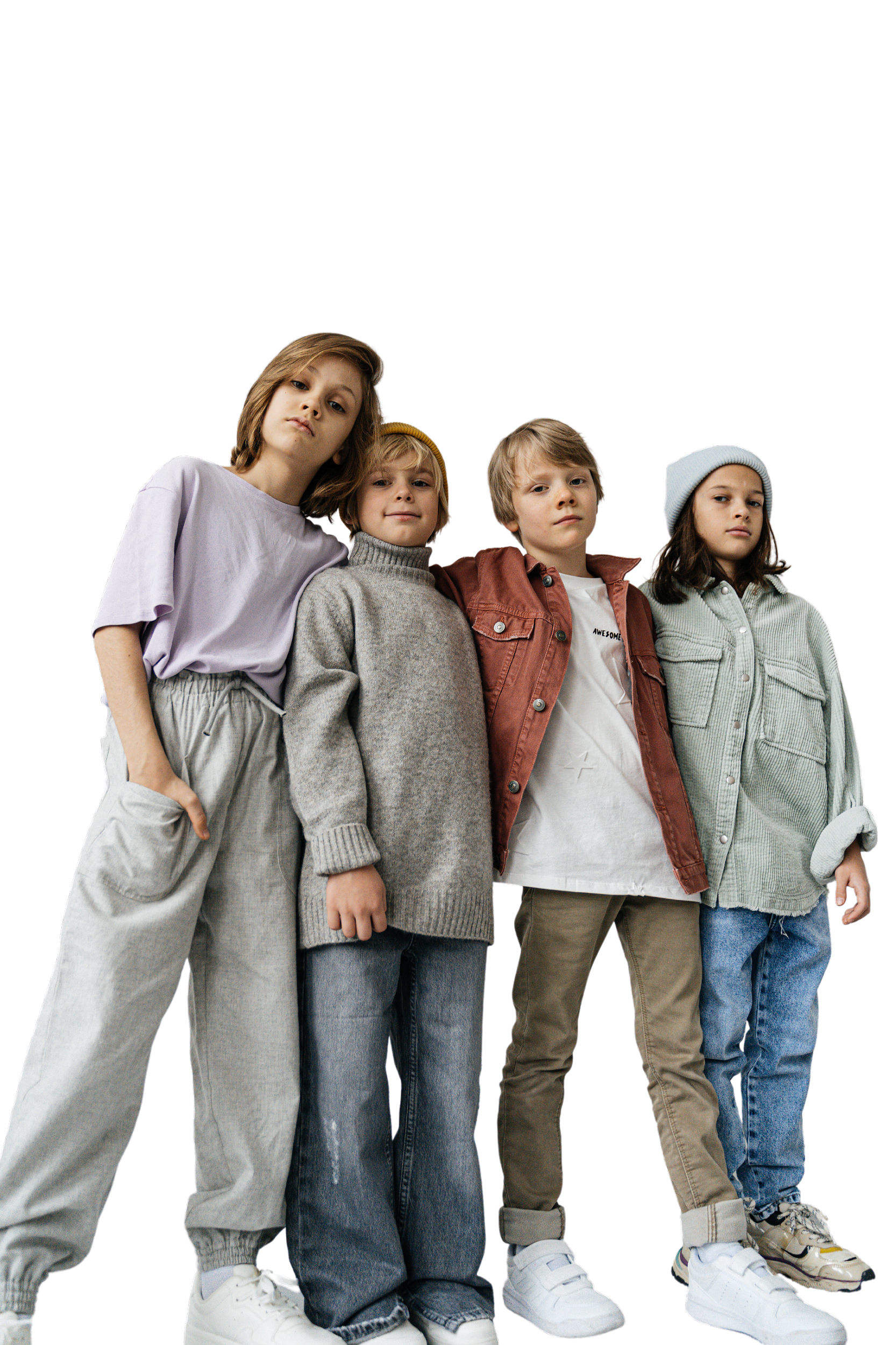 02
The future belongs to those who believe in the beauty of their dreams
Claudia Alves
03
About Us
Lorem ipsum dolor sit amet, consectetur adipiscing elit, sed do eiusmod tempor incididunt ut labore et dolore magna aliqua.
01
Important Contacts
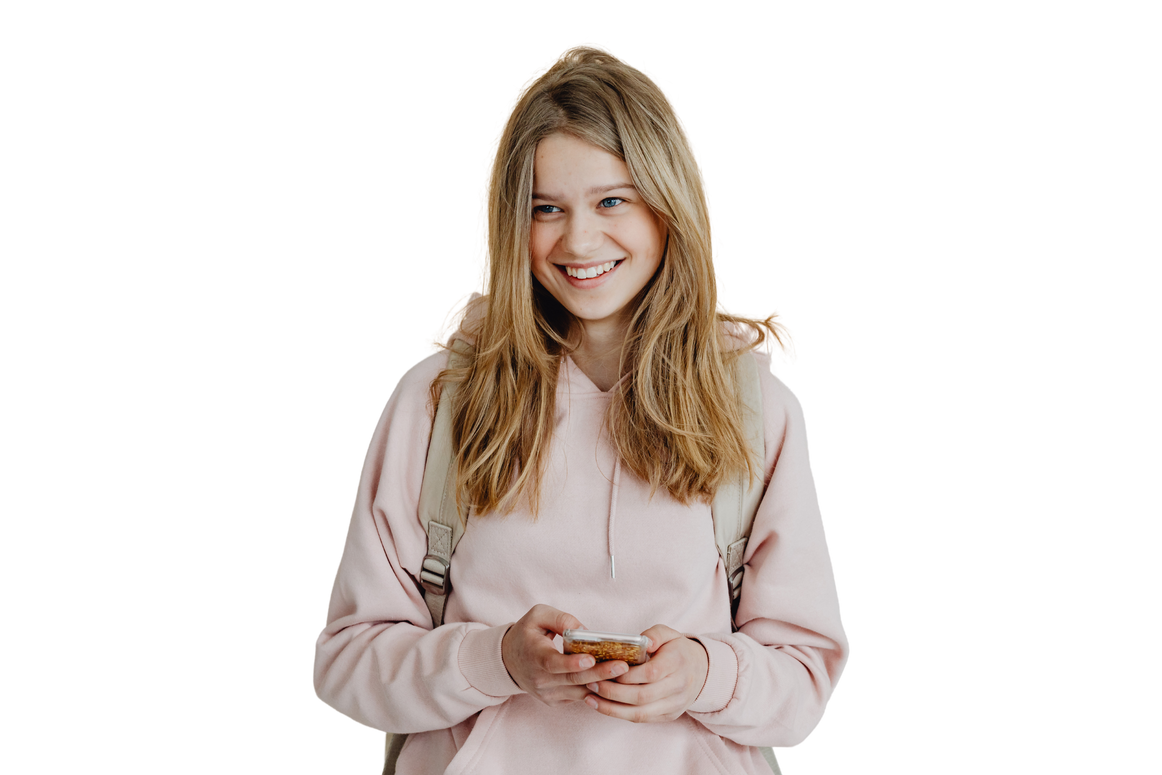 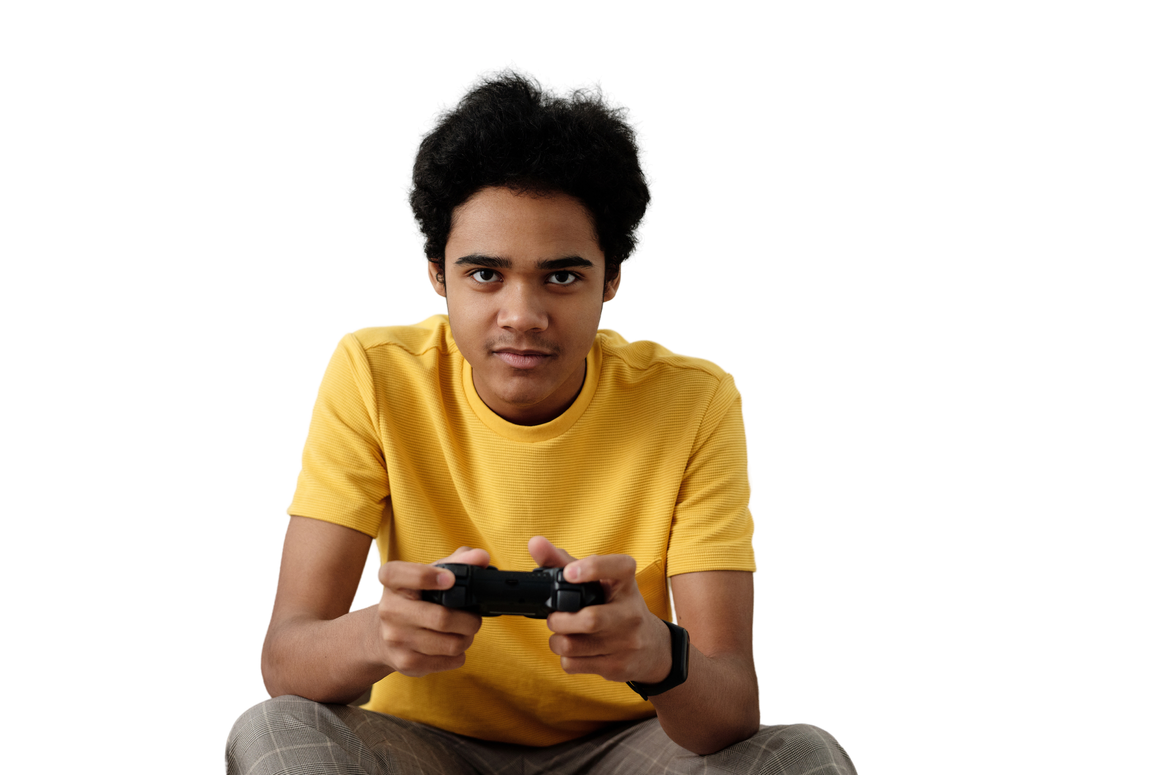 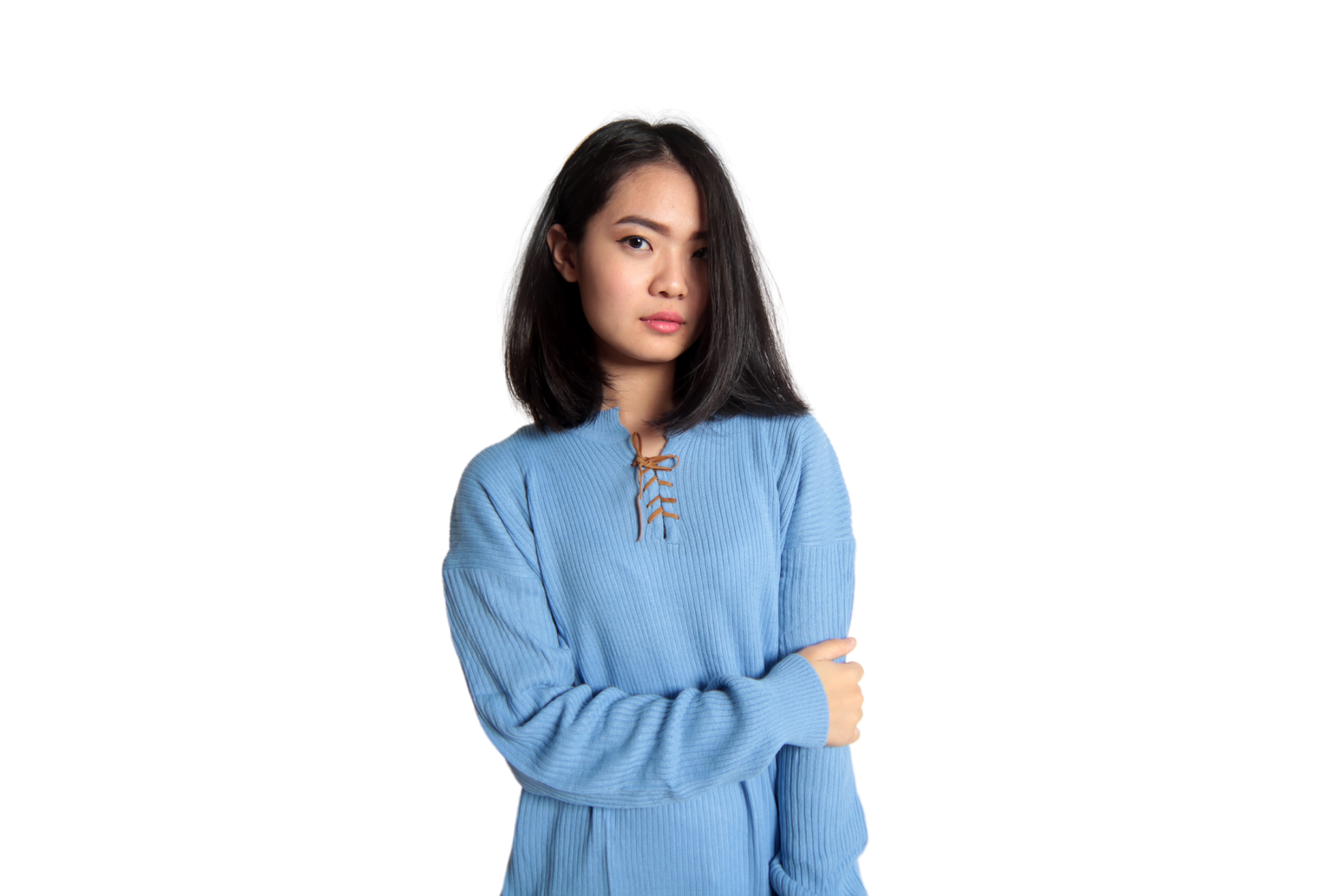 03
Jane Doe
John Doe
Jenny Doe
Title or Position
Title or Position
Title or Position
123-456-789
123-456-789
123-456-789
Monthly Goals
Top Priorities
Lorem ipsum dolor sit amet, consectetur adipiscing elit, sed do eiusmod tempor incididunt ut labore et dolore magna aliqua. Ut enim ad minim veniam, quis nostrud exercitation ullamco laboris nisi ut aliquip ex ea commodo consequat.
What's on your to-do list this month?
What's on your to-do list this month?
What's on your to-do list this month?
03
Secondary Priorities
What's on your to-do list this month?
What's on your to-do list this month?
What's on your to-do list this month?
Gratitude Journal
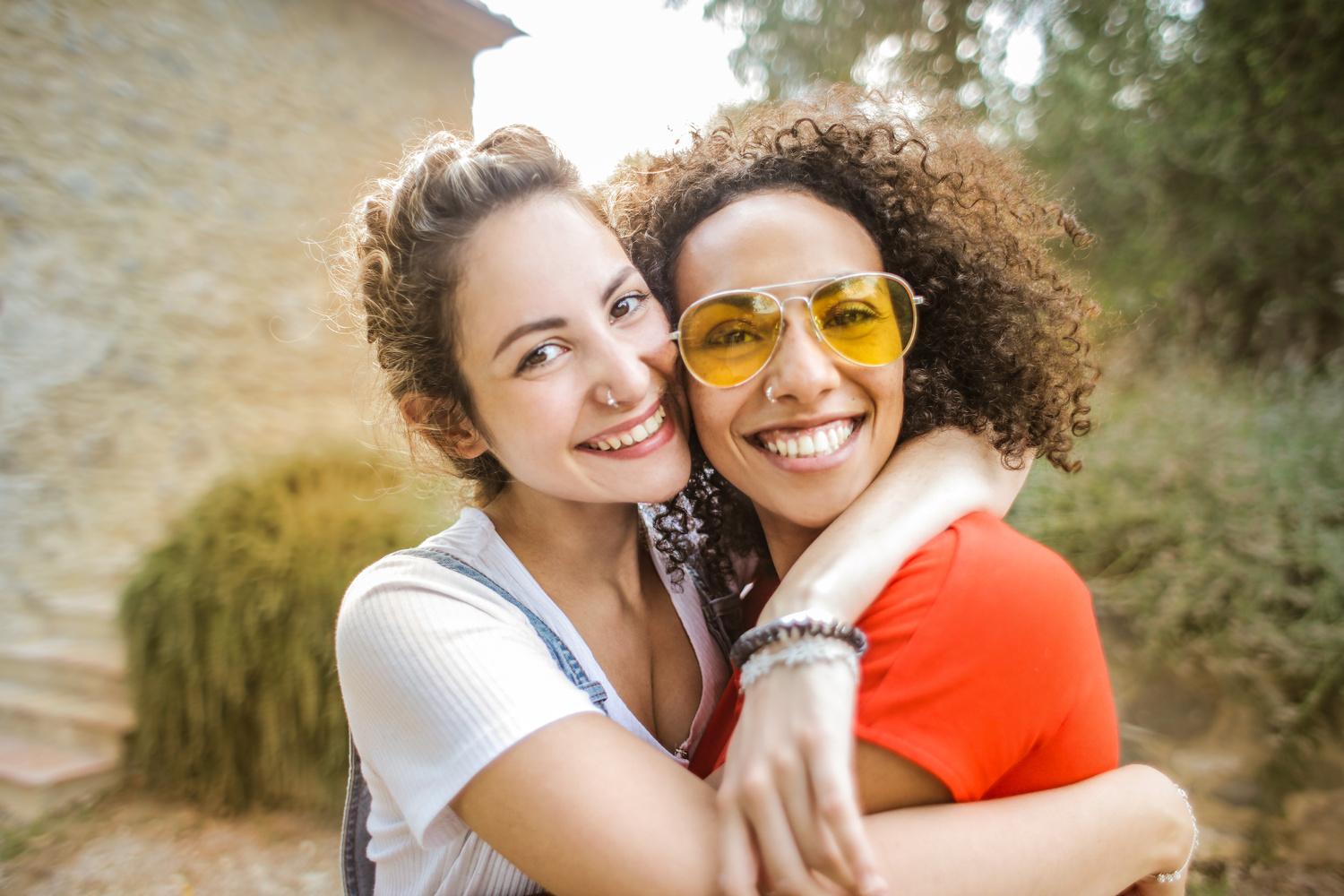 Lorem ipsum dolor sit amet, consectetur adipiscing elit, sed do eiusmod tempor incididunt ut labore et dolore magna aliqua. Ut enim ad minim veniam, quis nostrud exercitation ullamco laboris nisi ut aliquip ex ea commodo.
03
Habit Tracker
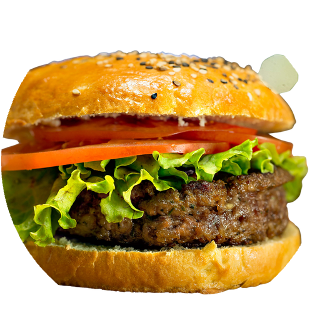 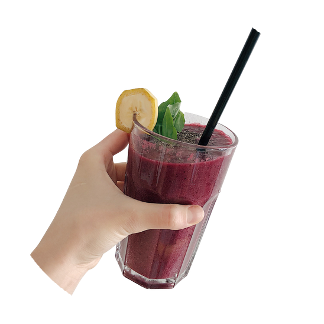 Mood
Breakfast
Lunch
What did you
have for breakfast?
What did you
have for lunch?
03
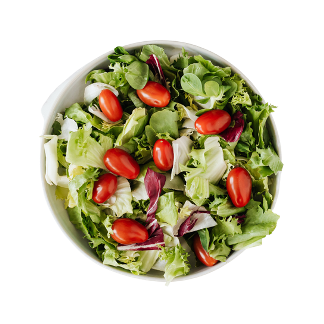 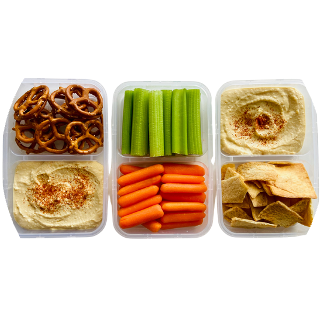 Water Intake
Dinner
Snacks
What did you
have for dinner?
What did you
have for snacks?
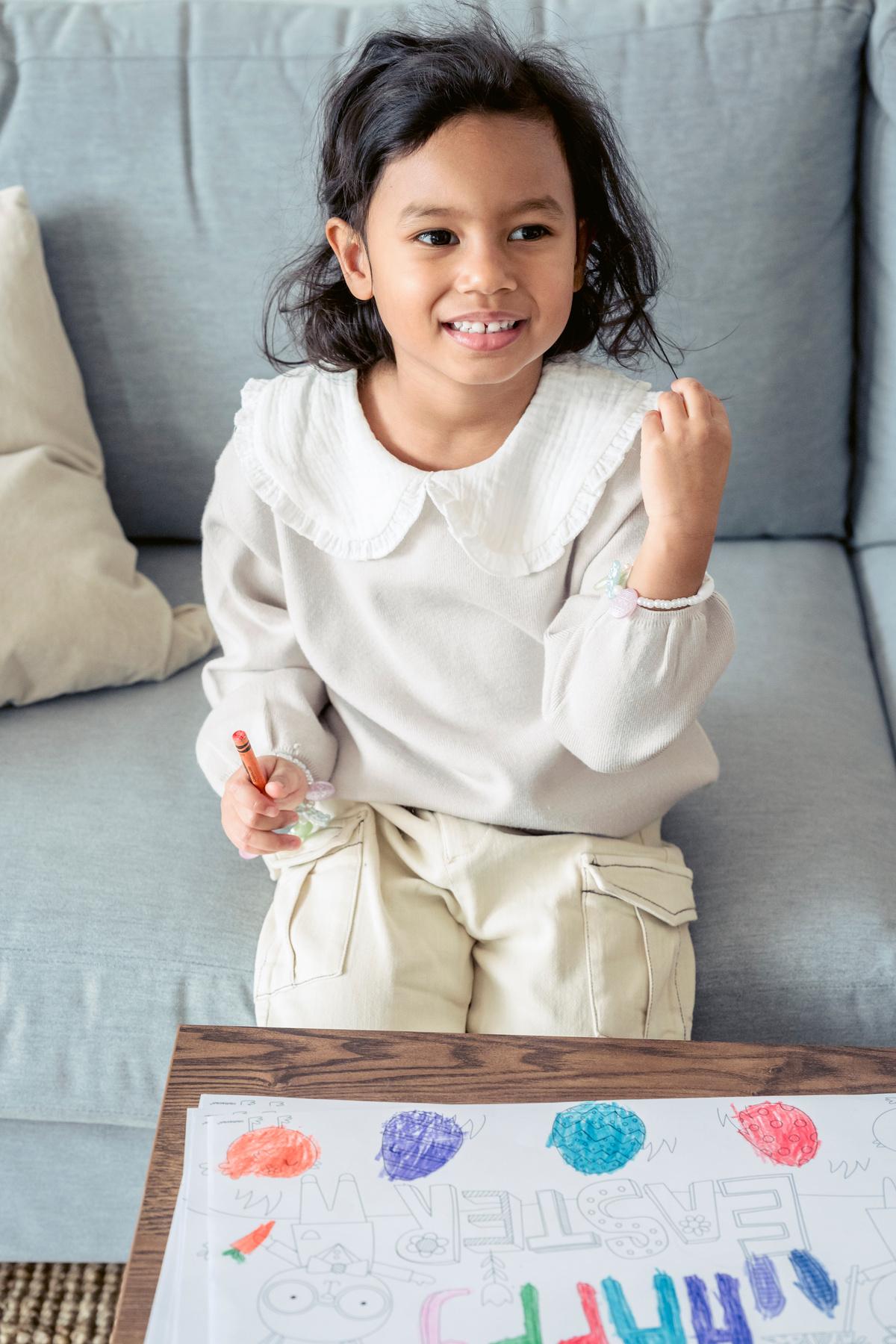 Contact Us
123 Anywhere St., Any City,ST 12345
123-456-7890
hello@reallygreatsite.com
@reallygreatsite
Thank
yOU
reallygreatsite.com
Credits
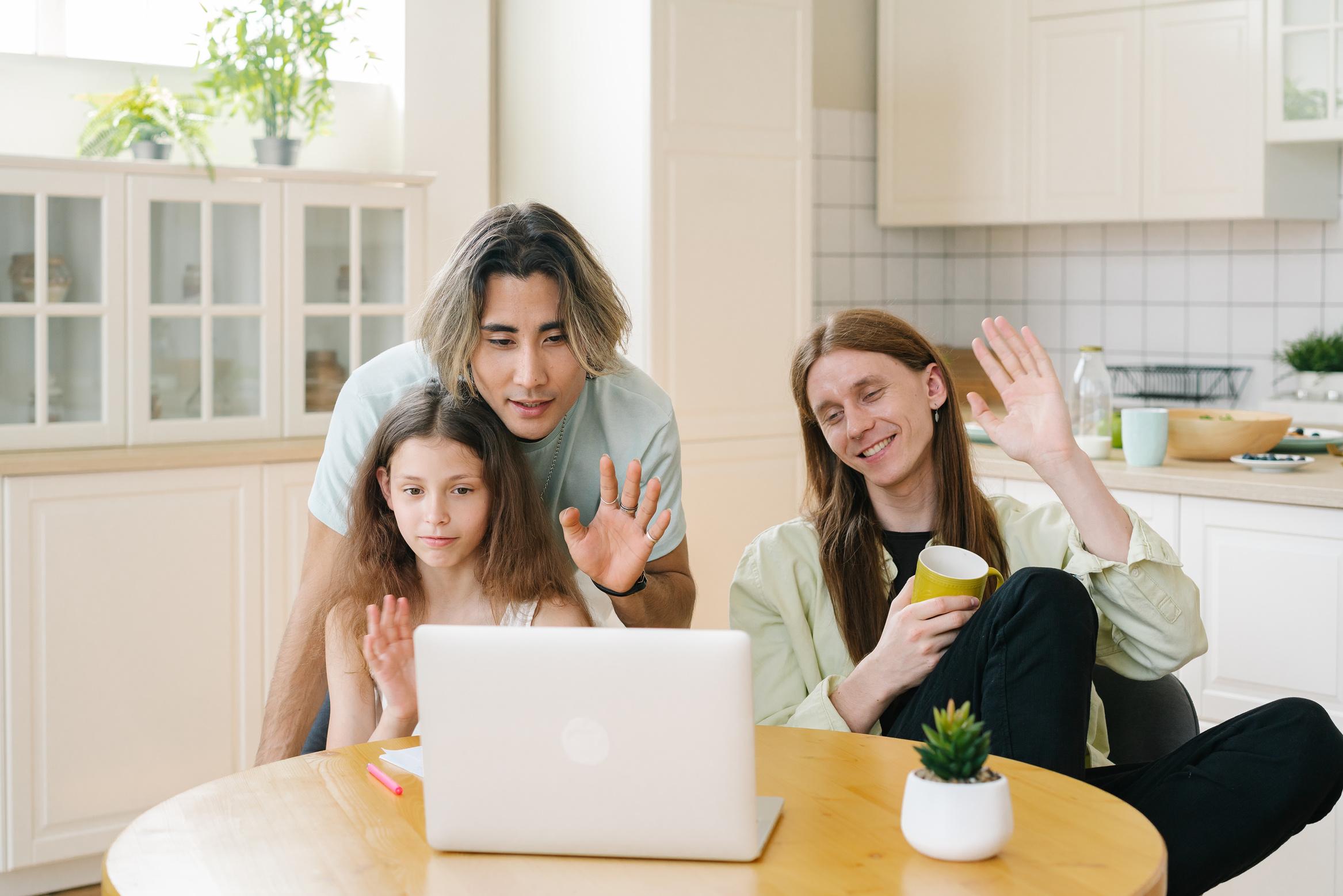 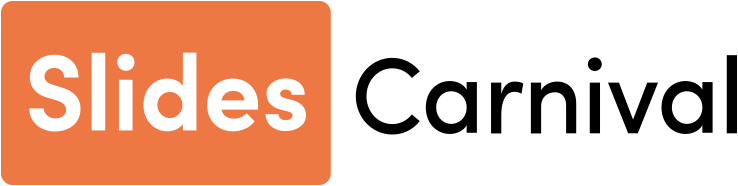 This presentation template is free for everyone to use thanks to the following:
SlidesCarnival
for the presentation template
Pexels
for the photos
Happy designing
Resource 
Page
Use these design resources
in your Canva Presentation.
This presentation template
uses the following free fonts:

Titles: Luckiest Guy
Headers: Fira Sans
Body Copy: Fira Sans

You can find these fonts
online too. Happy designing! 

Don't forget to delete this
page before presenting.